BP504 T. PHARMACOGNOSY AND PHYTOCHEMISTRY II (Theory)
Topic:- Atropa Belladonna
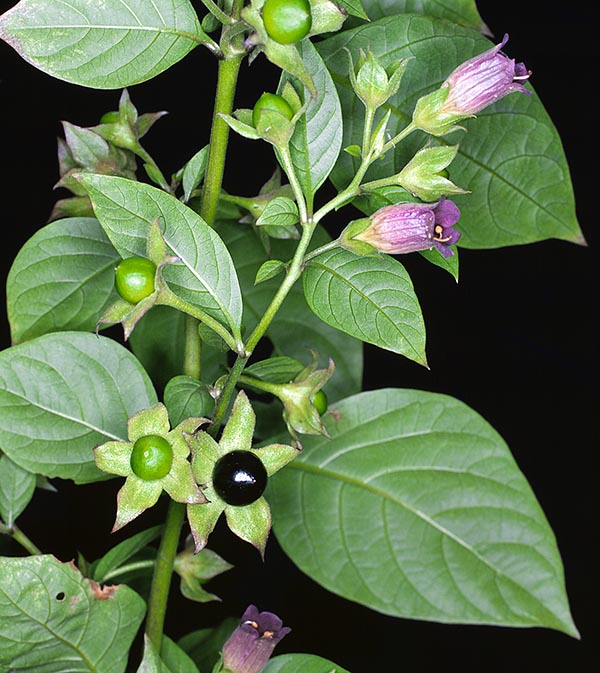 Dr. Anju Singh
Asst Professor
School of Pharmaceutical Sciences CSJM University Kanpur
1
10/2/2022
School of Pharmaceutical Sciences CSJM University Kanpur
TROPANE ALKALOIDS
2
More than 200 different tropane alkaloids are known, for ex. atropine and scopolamine.
Tropane alkaloids: 2 category
1st cocaine alkaloid
2nd Atropine alkaloid: genus Solanum
Atropa belladona: 0.4-1%
Datura stramonium: 0.2%
Hyoscyamus niger: 0.05%
Other solanaceous alkaloids:Hyoscyamine, Hyoscine or scopolamine, apoatropine, belladonine
10/2/2022
School of Pharmaceutical Sciences CSJM University Kanpur
Tropane alkaloids
3
They are class of bicyclic amine – pyrrolidine & piperidine ring sharimg a common N atom & 2 C atoms. alkaloids. 
Contains 8 aza bicyclo octane nucleus 
TAs are either esters of 3α-tropanole (tropine) or, 
To a lesser extent, 3β-tropanole (pseudotropine)
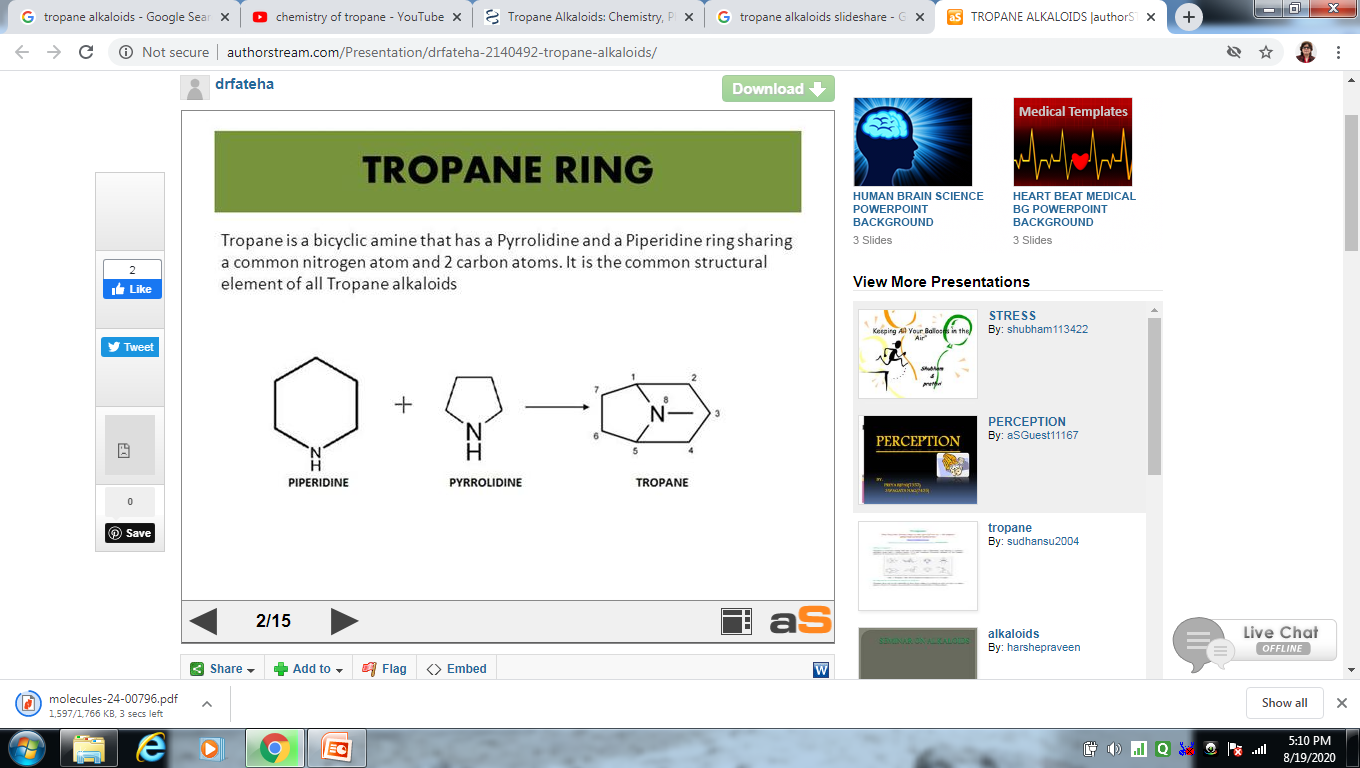 10/2/2022
School of Pharmaceutical Sciences CSJM University Kanpur
Atropa Belladonna
4
SYNONYMS : Belladonna Leaf, Belladonna Folium.

 Biological Source : Belladonna herb consists of dried leaves and other aerial parts of Atropa belladonna (Europian belladona)and Atropa acuminate (Indian belladona).

It belongs to family Solanaceae. 

Geographical Source : It is indigenous to and cultivated in England and other European countries.

In India, it is found in the Western Himalayas from Shimla to Kashmir and adjoining areas of Himachal Pradesh.
10/2/2022
School of Pharmaceutical Sciences CSJM University Kanpur
Morphology
5
COLOUR : LEAVES – Green to brownish green.
                     FLOWERS – Purple to yellowish brown.
                     FRUITS – Green to brown.

ODOUR : Slight and characteristics.

TASTE : Bitter and acrid.

SIZE : LEAVES – 5 to 25 cm long and 2.5 to 12 cm wide.
          FLOWERS – Corolla 2.5 cm long and 1.5 cm wide.
          FRUITS – About 10 cm in diameter.
SHAPE : LEAVES – Ovate, lanceolate, with acute apex, decurrent     lamina, entire margin.
              FLOWERS – Campanulate and small reflexed lobes of corolla. 
              FRUITS – Sub-globular in shape with numerous flat seeds.
10/2/2022
School of Pharmaceutical Sciences CSJM University Kanpur
Morphology of Flower Fruit and leaves
6
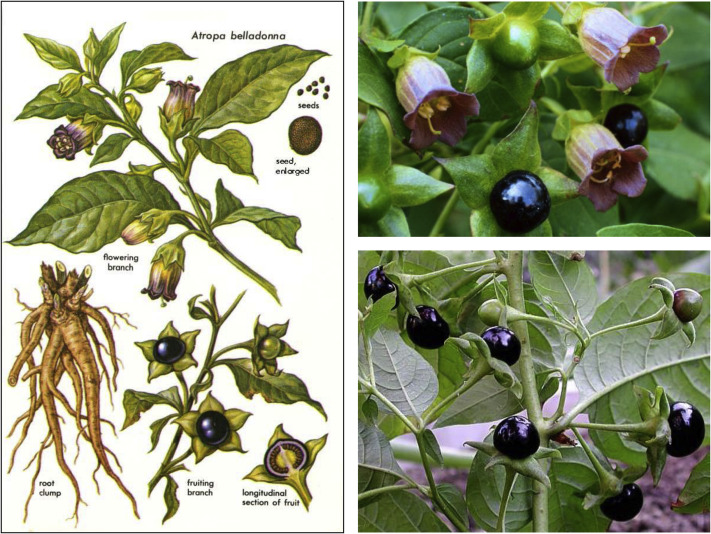 Epidermal cellswith slightly, sinuousanticlinal wall
 
Striated cuticle

Anisocyticstomata

Uniseriate multicellularcovering trichomes

Glandular trichomes which are uniseriate and with unicellularheads


The palisaderatio is 5 to 7
10/2/2022
School of Pharmaceutical Sciences CSJM University Kanpur
T. S of Belladonna
7
10/2/2022
School of Pharmaceutical Sciences CSJM University Kanpur
Belladona herb
8
Deadly night shade leaf (European belladonna). 
consists of dried leaves & other aerial parts of Atropa  belladonna Linn. (European belladonna) or Atropa acuminata Royle ex-Lindley (Indian belladonna), family Solanaceae. contains not less than 0.3 % of the alkaloids of belladonna herb,  calculated as l-hyoscyamine. 
In ancient times, the juice of this plant was used as a cosmetic, because of its dilatory effect on the  pupil of the eye. This drug was first introduced in the London Pharmacopoeia in 1809.
10/2/2022
School of Pharmaceutical Sciences CSJM University Kanpur
Belladona herb
9
Chemical Constituents:
The total alkaloidal content of drug is 0.4 – 1% & varies in different parts of plant,  roots (0.6 %), stems (0.05 %), leaves (0.4 %), unripe and ripe berries  (0.19 - 0.21 %) and seeds (0.33 %).  
The main alkaloids are l-hyoscyamine and its racemic form is atropine.
The drug also contains  belladonine, scopoletin (I - methyl aesculetin), hyoscine, pyridine and N - methyl pyrroline. The  later two are the volatile bases. Homotropine is a synthetic compound and is preferred in the  medical profesion as the synthetic process of atropine and hyoscyamine is very costly.
10/2/2022
School of Pharmaceutical Sciences CSJM University Kanpur
10
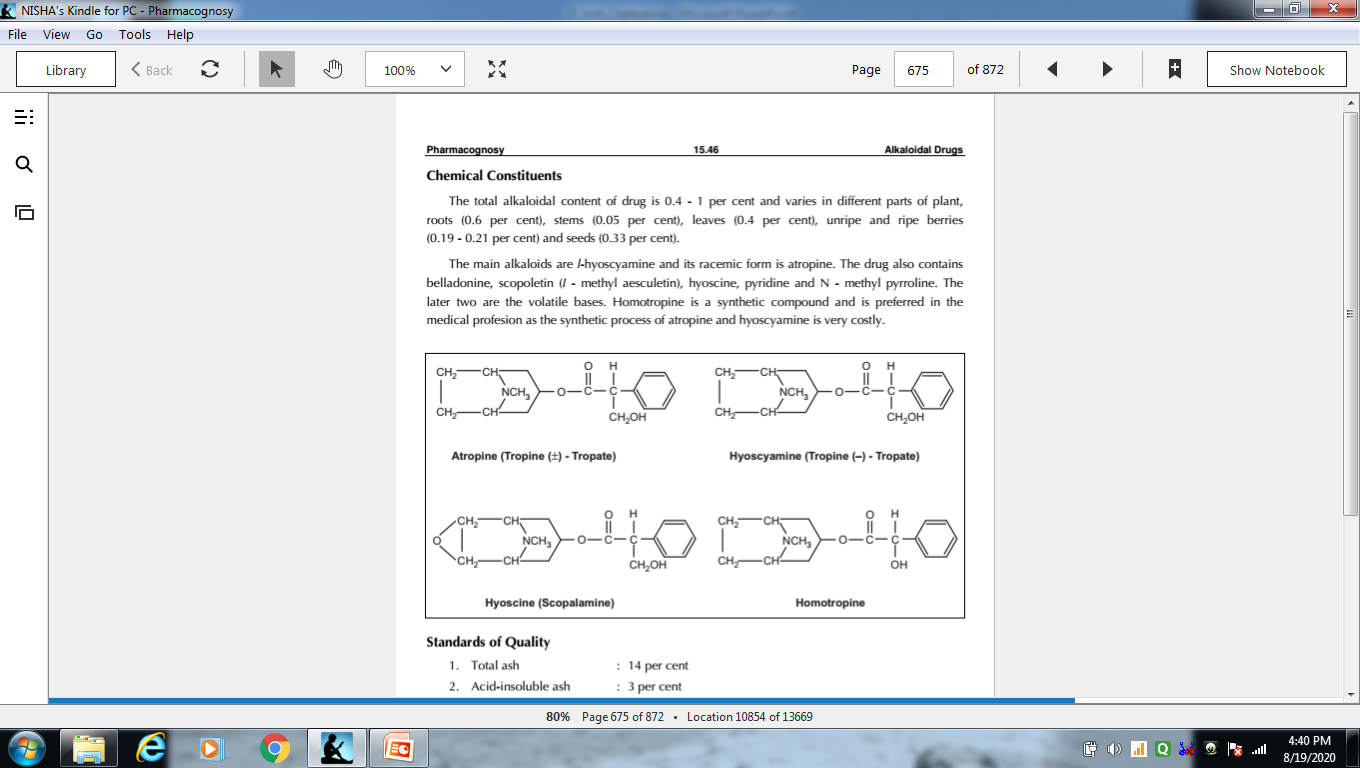 10/2/2022
School of Pharmaceutical Sciences CSJM University Kanpur
Tests
11
Vitali Morin reaction: alkaloid+drops of sulphuric acid , evaporate to dryness, add 0.3ml of 3% meth. , produces purple color, KOH
Hyoscine HBr + AgNO3 sol. – yelowish white ppt. – insol. In HNO3, soluble in dil. NH3 
Gerrard’s test: Alkaloid+ 2%HgCl2 in 50% ethanol – Red color by atropine, 
Red after warming- Hyoscyamine, Hyoscine- White ppt
10/2/2022
School of Pharmaceutical Sciences CSJM University Kanpur
Uses/ Applications
12
Uses  It is the parasympatholytic drug with anticholinergic properties. It is used to reduce the  secretions such as sweat, saliva and gastric juice and also to reduce spasm in cases of intestinal  gripping due to strong purgatives. It is also used as an antidote in opium and chloral hydrate  poisoning.  
Dose  0.6 to 1 ml in the form of belladonna tincture - 4 times a day.
10/2/2022
School of Pharmaceutical Sciences CSJM University Kanpur
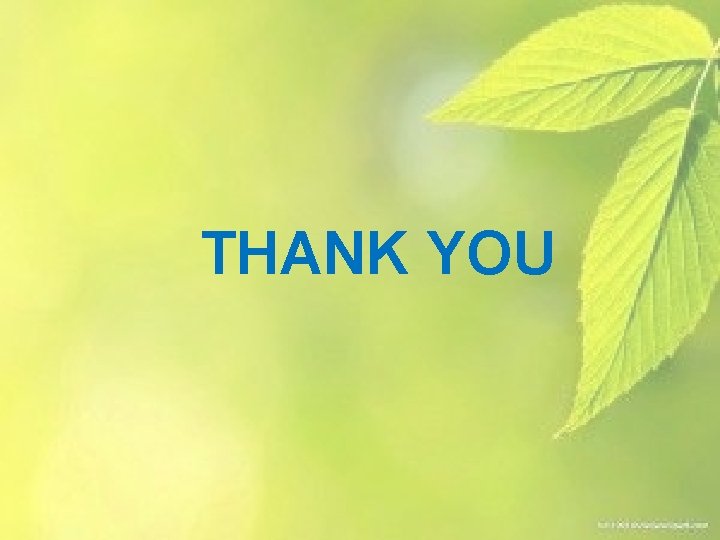 13
10/2/2022
School of Pharmaceutical Sciences CSJM University Kanpur